ГБС (К) ОУ  «Краснослободская коррекционная 
школа – интернат VIII вида»
Турнир знатоков Мордовии
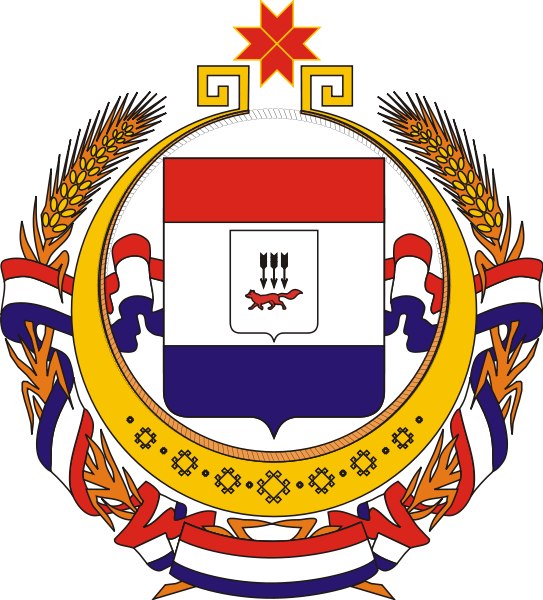 Подготовила  воспитатель  Шукшина С.Т
1. Какая из площадей является точной для Мордовии?



 а) 22,4 млн.кв.км;
б) 17,1 млн.кв.км;
в) 26,2 млн.кв.км;    
г) 2,62 млн.кв.км.
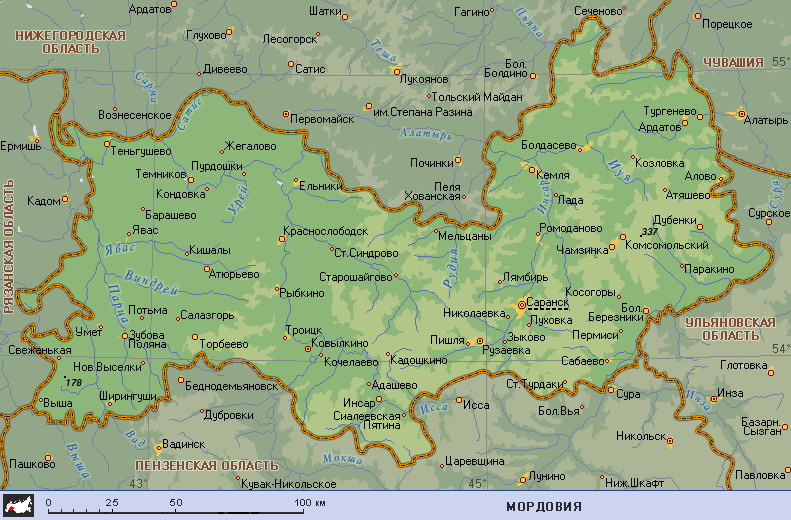 2. Чьим именем назван Мордовский государственный заповедник?
         

  а) В.И. Ленина;
  б) П.Г. Смидовича;  
  в) Д. И. Менделеева;
  г) В.В Докучаева
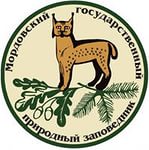 3.   По какому из районов не протекает    река Мокша?
          а) Темниковскому;
    б) Теньгушевскому
    в) Торбеевскому;   
    г)  Краснослободскому.
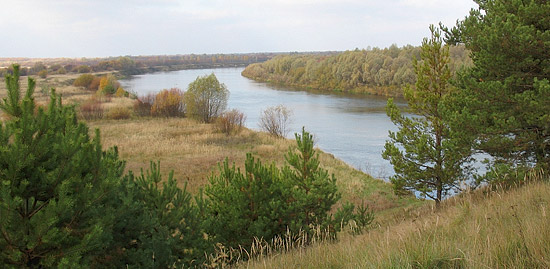 4.   К какому из посёлков «прицепилось» выражение «Мордовский Лас – Вегас»?







   а) Кадошкино;
   б) Тургенево;
   в) Потьма;
   г) Умёт.
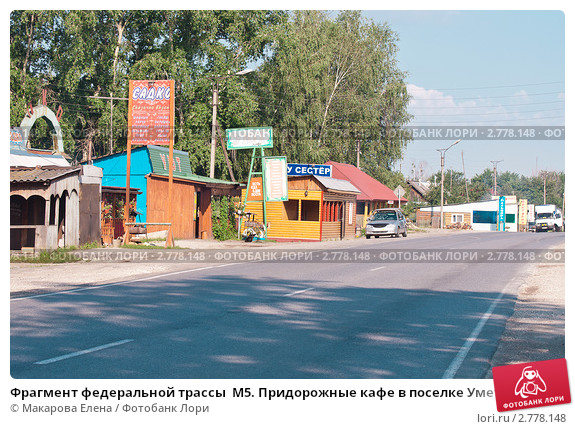 5. Правильным числом, определяющим количество п/а районов в РМ является:








а)  22   
б)  21;
в)  23;
г)  18.
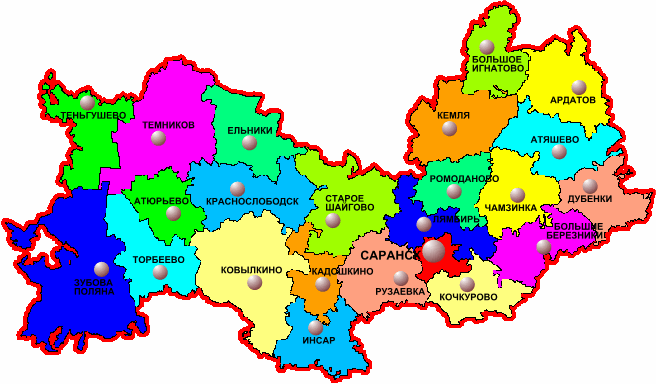 6. На какое животное похож контур Мордовии?


  а) лисы;
  б) бобра;
  в) собаки;    
  г) кенгуру.
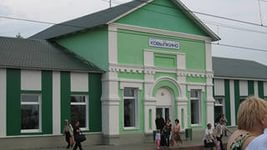 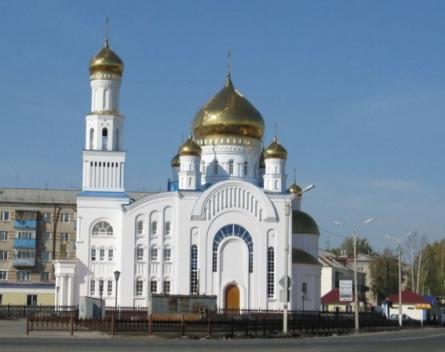 7. Расположите города по их возникновению, начиная с самого старого.
            а) Ковылкино;                     
                б) Саранск;                           
                в) Темников;                       
                г) Краснослободск
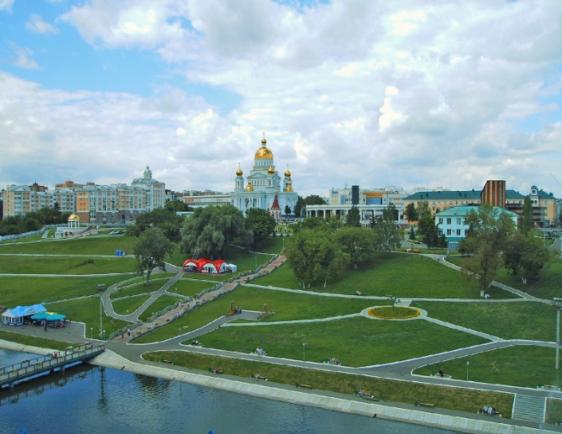 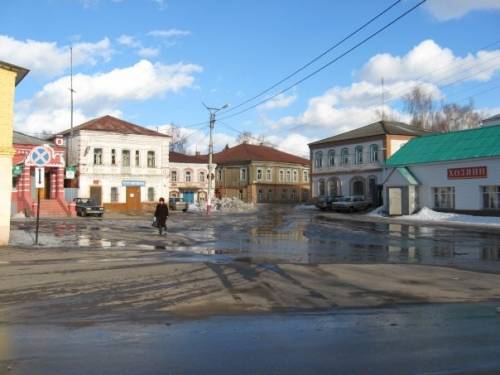 8.    Самым молодым по образованию в пределах РМ является район
          






          
          а)  Кадошкинский
       б) Атюрьевский;
       в) Лямбирский;
       г) Рузаевский
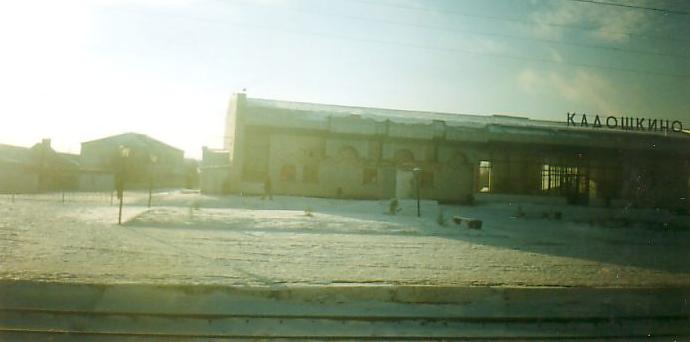 9.  Какая из национальностей является 3-ей по численности в РМ?




а) русские;
б) мордва-мокша;
в) мордва –эрьзя     
г) татары.
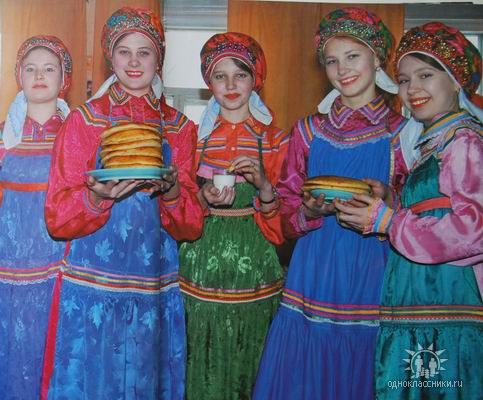 10.     Самым большим по площади озером в республике является





             а)  Инерка;     
         б)  Имерка;
         в) Инорка;
         г) Ендовище.
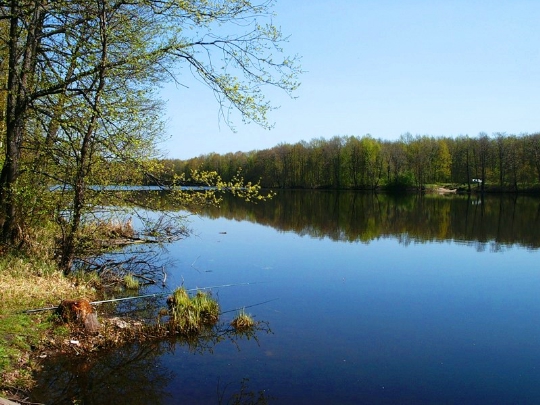 Общая численность населения РМ, примерно, равняется






    а) более 1млн. чел;
    б) более 800 тыс. чел;      
    в) более 900 тыс. чел;
    г) более 300 тыс. чел.
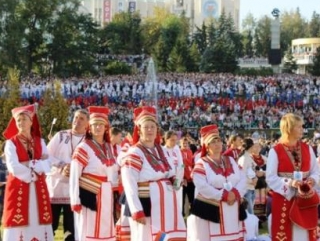 Одним из главных природных богатств нашего края являются




       а) полезные ископаемые;
     б) подземные воды;           
     в) леса.
     г) нефть.
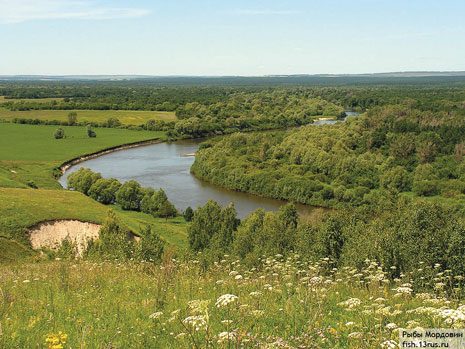 Какой из районов имеет на своей территории национальный парк?



   а) Рузаевский;
   б) Кочкуровский;
   в) Ковылкинский;
   г) Ичалковский.
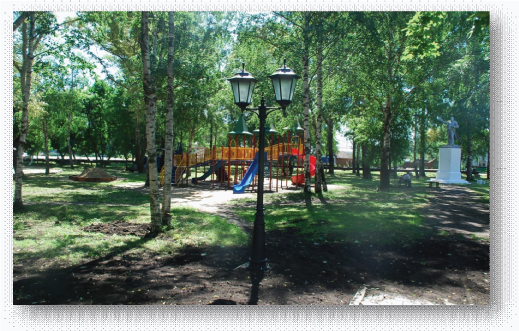 Какой город в западной Мордовии является узлом автомобильных дорог?




 а) Явас;
 б) Ковылкино;
 г) Темников;
 в) Краснослободск.
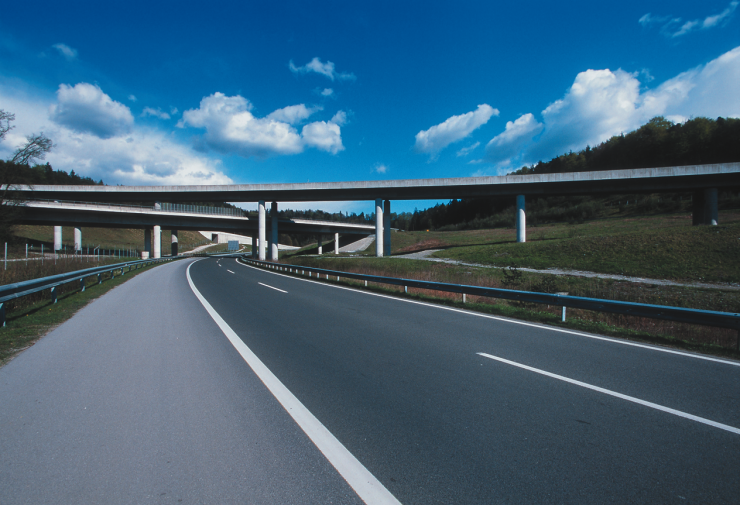 Одной из наиболее грязных рек  Мордовии является:




    а) Сивинь;
    б) Исса;
    в) Вад;
    г)  Инсар.
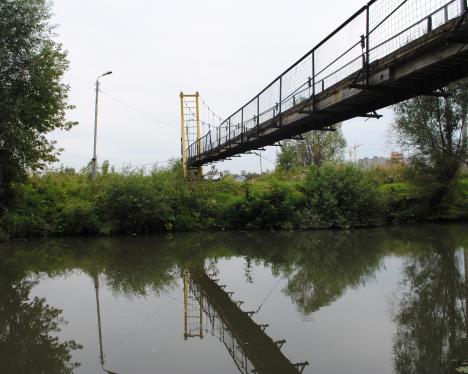 Основной природной зоной республики является:




   а) смешанные леса;
  б) степь;
  в) широколиственные леса;    
  г) лесостепь.
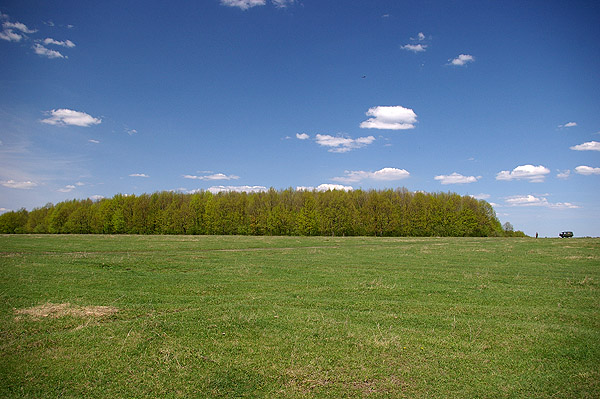 Самым лесным районом РМ является:




 а) Инсарский;
 б) Темниковский;
 в) Ардатовский;
 г) Зубово-Полянский.
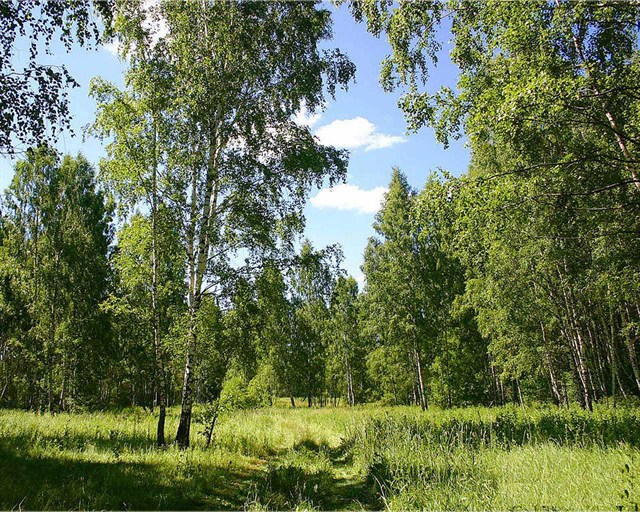 18.    Сколько раз посещал Мордовию В. В. Путин в качестве президента России?


   а)  один раз;
  б) дважды;
  в) трижды;          
  г) ни разу не был.
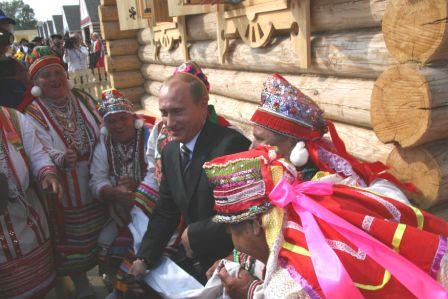 Какой район является самым маленьким по территории?




 а) Лямбирский;
 б) Теньгушевский;
 в) Кадошкинский;       
 г) Больше-Игнатовский.
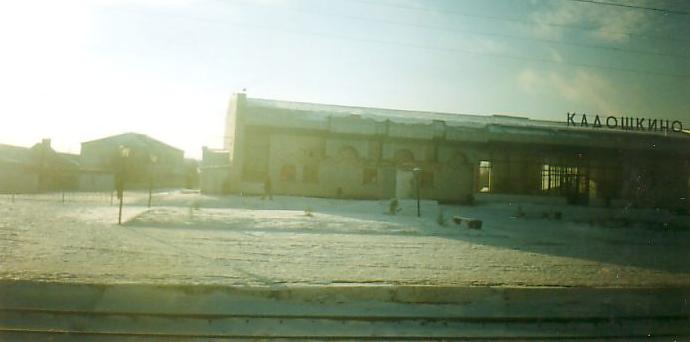 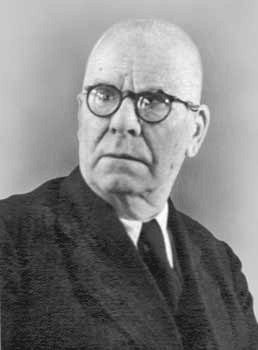 Какое село Мордовии является родиной художника Ф. В. Сычкова?



      а) Ст. Синдрово;
    б) Алово;
    в) Кочелаево;     
    г) Мельцаны.
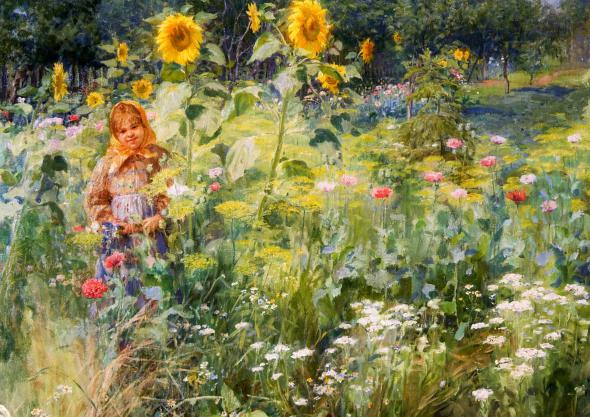 Какое место занимала численность мордвы в России по переписи 2002 года?


    а)  3-е;
     б) 10-е;
     в)  7-е;
     г) 8-е.
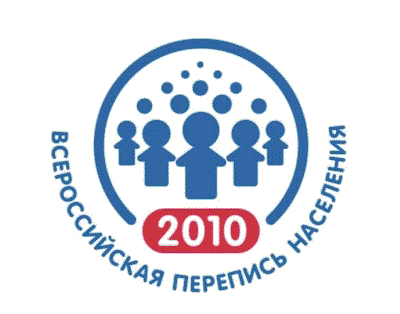 Городом – садом и учащейся молодёжи  давно считается:




  а) Ардатов;
  б) Инсар;
  в) Темников;
  г)   Краснослободск.
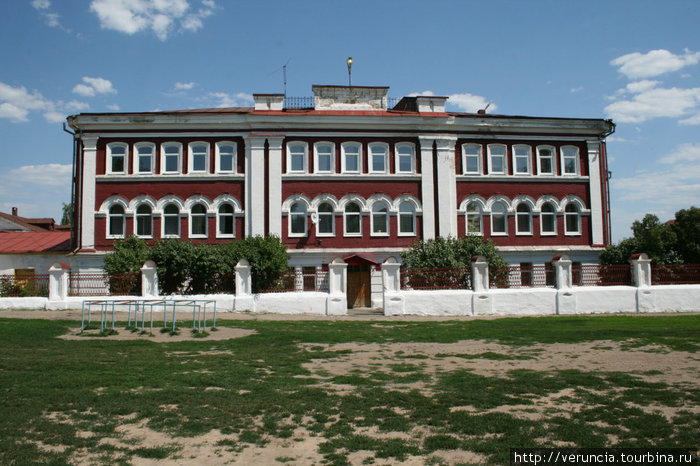 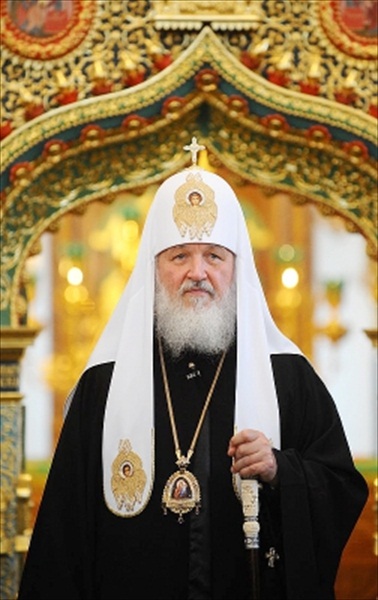 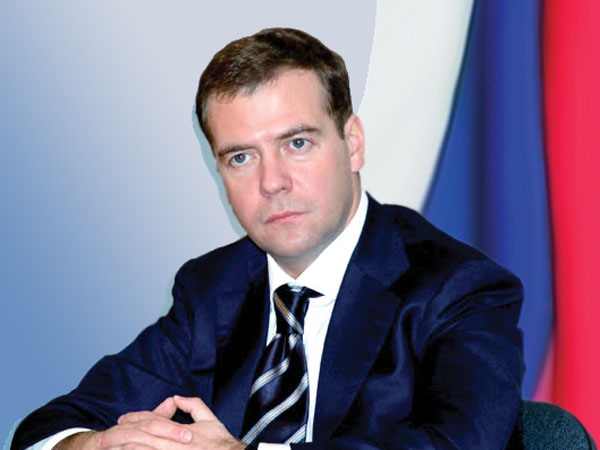 23. Кто из этих        знаменитых людей    родом из села Оброчное Кемлянского района:
а) Патриарх Кирилл.     
б) Дмитрий Медведев; в) Владимир Волков
г) Владыка Варсанофий.
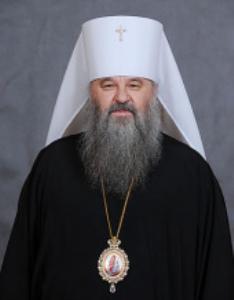 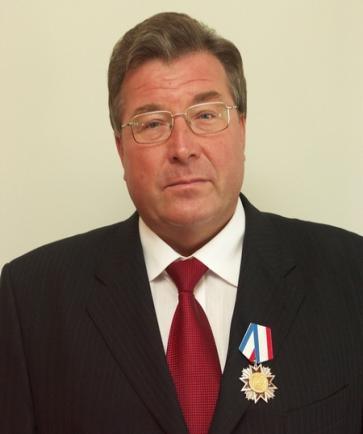